メディア計画プレゼンテーション テンプレート サンプル
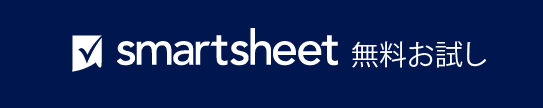 メディア計画プレゼンテーション
自社の
ロゴ
VALLEY VIEW ORGANIZATION
 
YYYY/MM/DD
 
123 Main Street, City, State ZIP
(123)-456-7899
Web アドレス
メール アドレス
メディア計画プレゼンテーション サンプル
コミュニケーション一覧
アクティビティ プラン
プロジェクト レポート
プラン サマリー